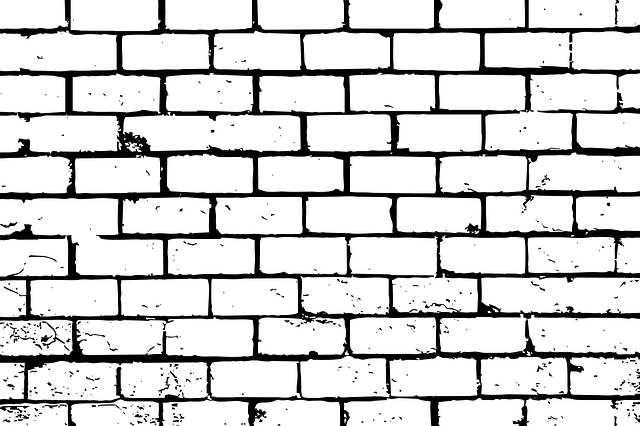 ​
Welcome to Algebra 2
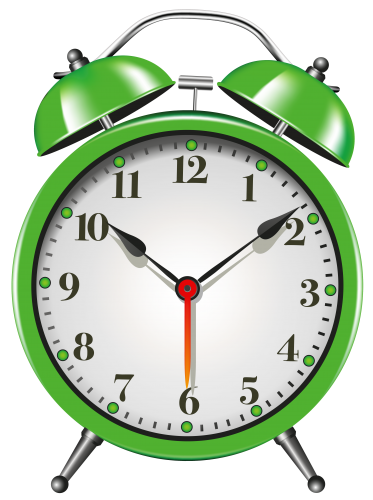 Delta Math
Mrs. Carter's Website
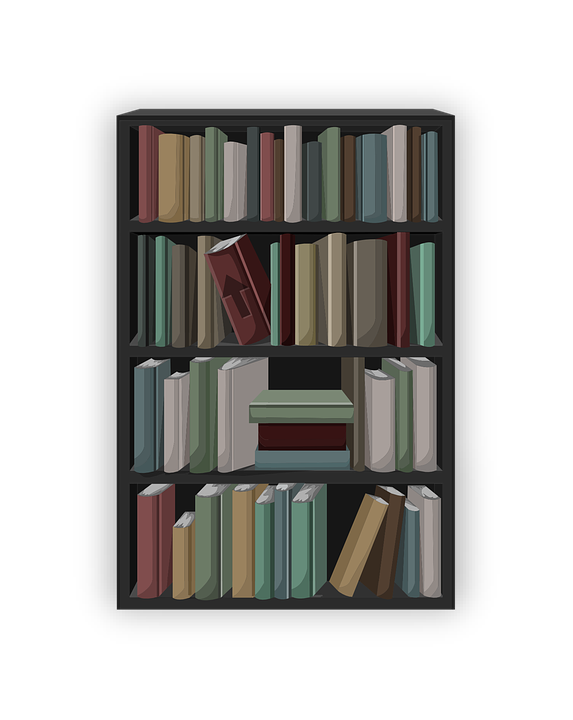 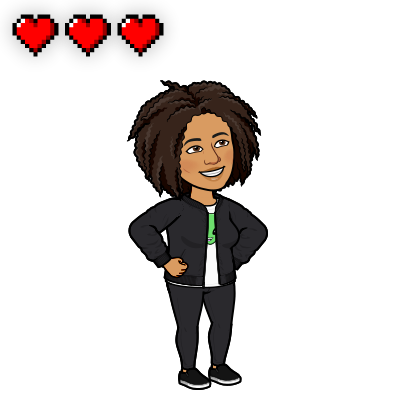 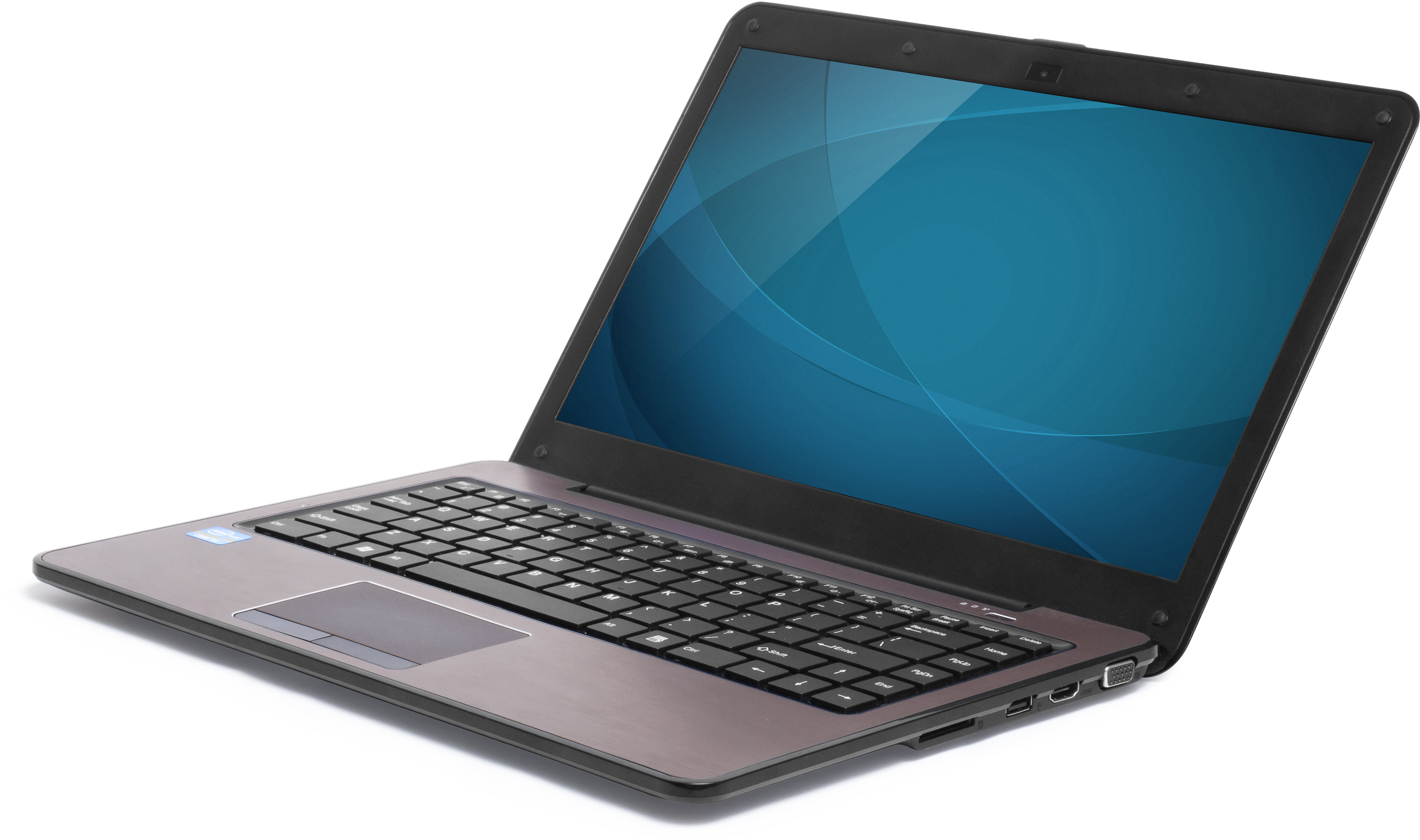 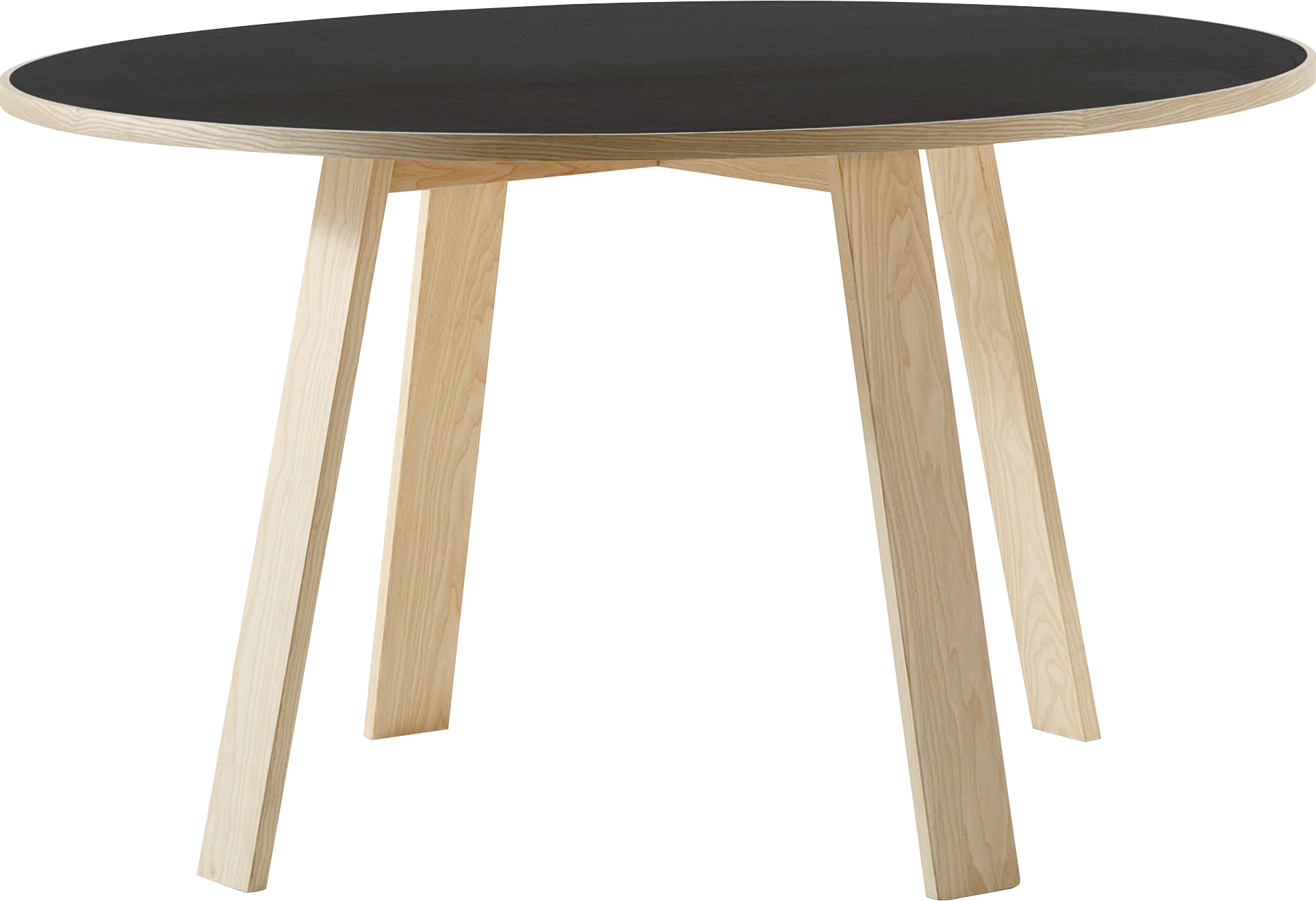 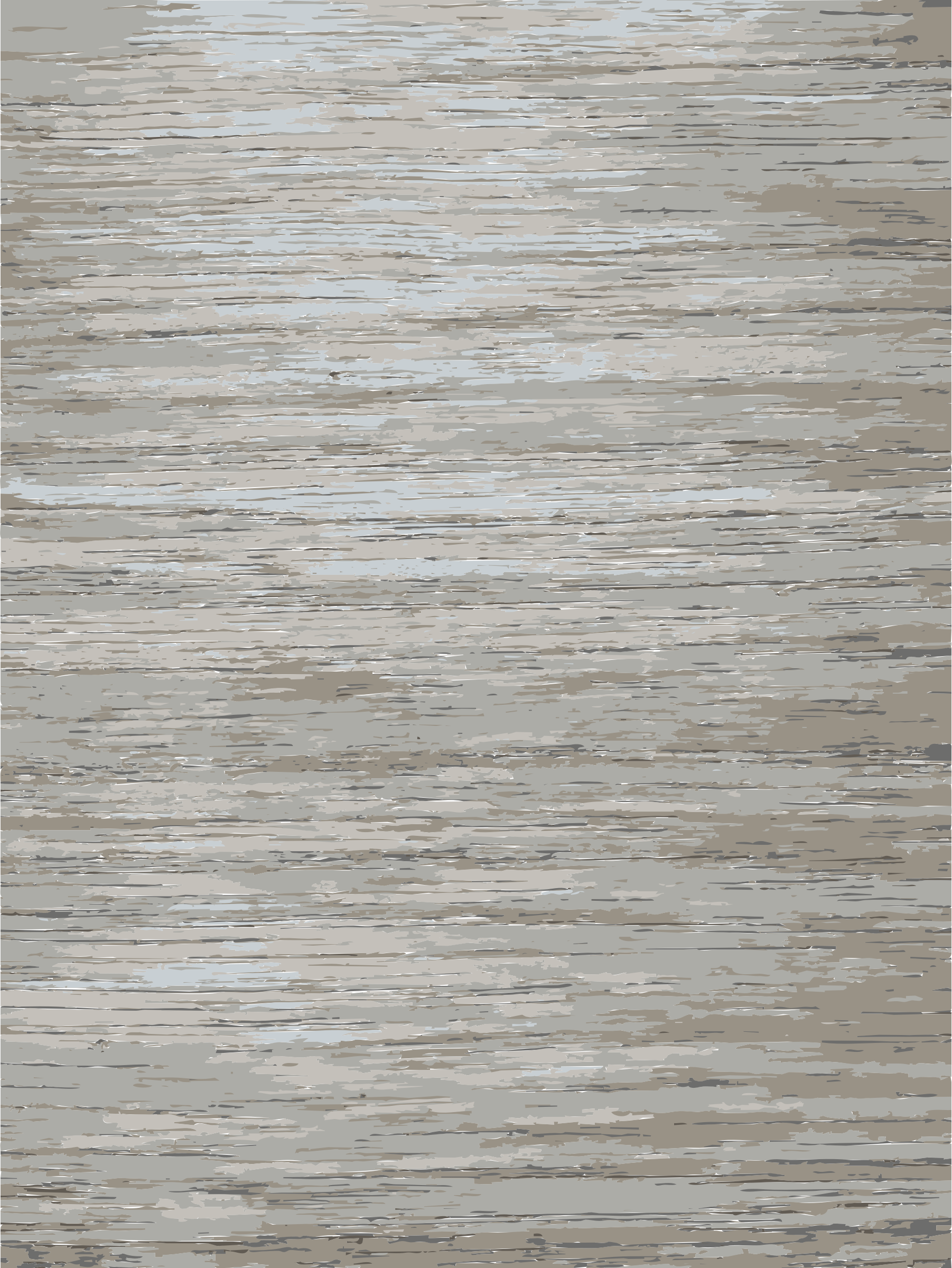 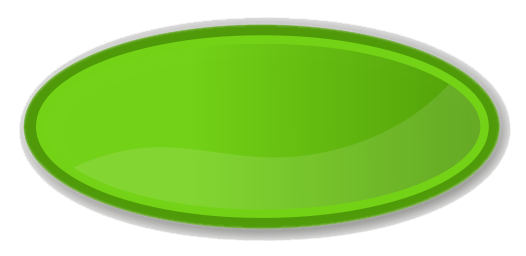 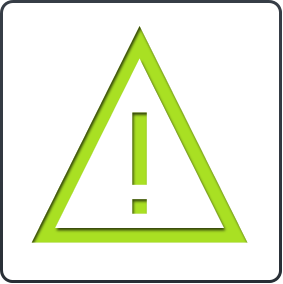 Chapter 5 Overview Perimeter, Circumference, & Area
Activities
Bell Work
Notes
Real World Applications
Assignments
Complete & Submit Bell work
Complete & Submit Delta Math
Work on Challenge Questions
Study: Complete Independent Practice
Lessons
5-2 Perimeter, Circumference & Area
5-3 Probability & Area
5-4 Irregular Shapes
5-5 3-D Figures
5-6 Surface Area
5-7 Volume
Chapter 5 Perimeter, Circumference, & Area     Standard
B.G.GMD.A.1 Use relationships involving area, perimeter, and volume of geometric figures to compute another measure.

B.G.MG.A.1 Use appropriate technology to find the mathematical model for a set of non-linear data.

B.G.GMD.A.3 Apply a variety of strategies using relationships between perimeter, area, and volume to calculate desired measures in composite figures (i.e., combinations of basic figures).

B.G.MG.A.2 Solve problems involving surface area and volume in real-world
context.
.
5-2 Perimeter, Circumference, & AreaObjectives
The distance around a circle.
The distance around a geometric figure.
SWBAT apply formulas IOT determine perimeter, area and circumference.
The amount it takes to cover a geometric figure.
Substitute, simplify and solve.
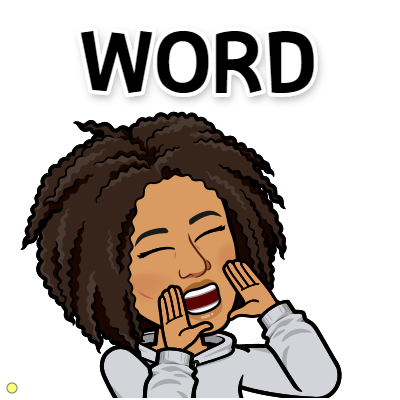 5-2 Perimeter, Circumference, & Area
Key Concepts
Perimeter
______________________- The distance around a geometric figure. 
______________________- The amount it takes to cover a geometric figure. 
______________________- The distance around a circle.
Area
Circumference
SWBAT apply formulas IOT determine perimeter, area and circumference.
5-2 Perimeter, Circumference, & Area
Key Concepts
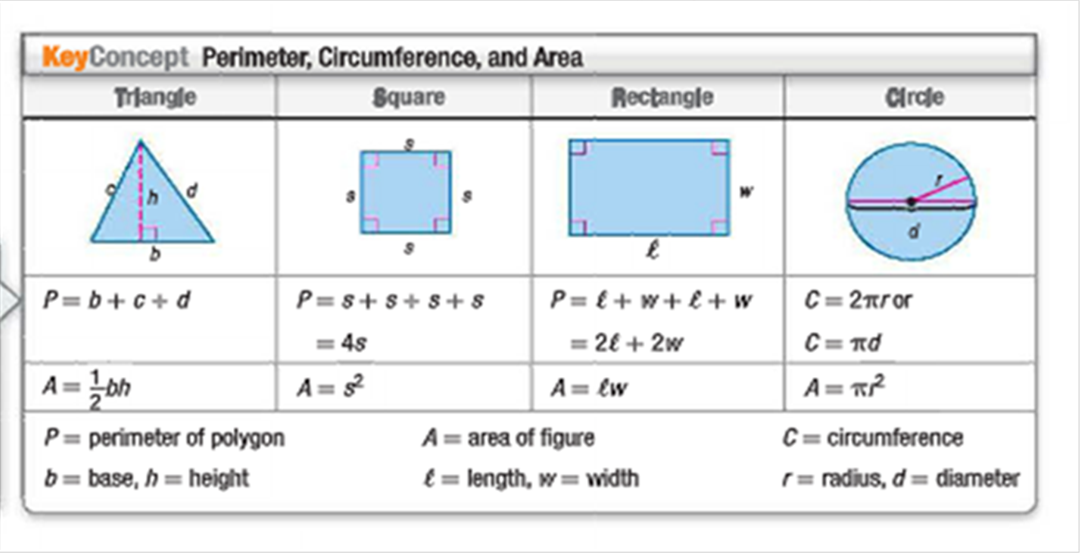 SWBAT apply formulas IOT determine perimeter, area and circumference.
5-2 Examples
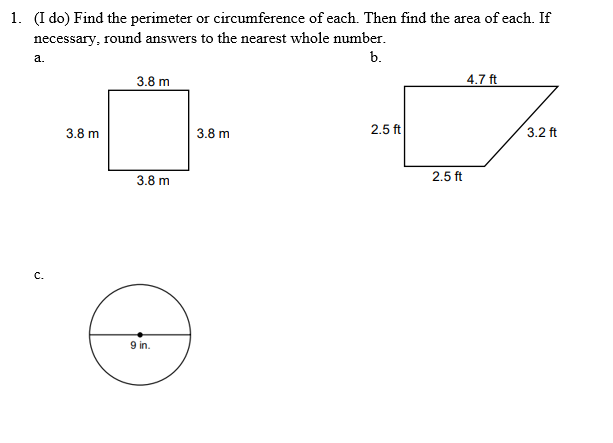 SWBAT apply formulas IOT determine perimeter, area and circumference.
5-2 Examples
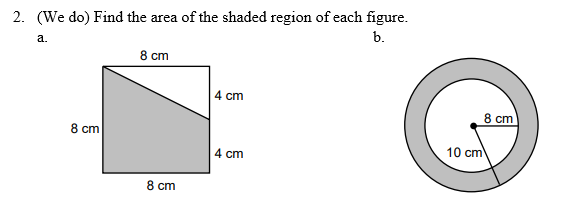 SWBAT apply formulas IOT determine perimeter, area and circumference.
5-2 Examples
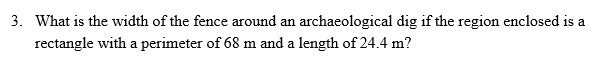 SWBAT apply formulas IOT determine perimeter, area and circumference.
Independent Practice/Lesson Check 5-2
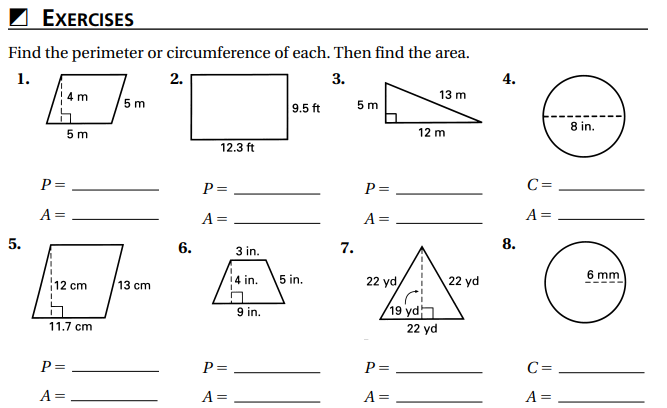 Independent Practice/Lesson Check 5-2
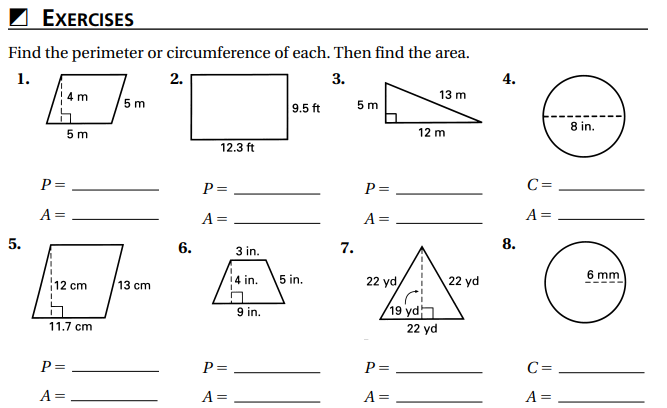 Chapter 5 Perimeter, Circumference, & Area     Standard
B.G.GMD.A.1 Use relationships involving area, perimeter, and volume of geometric figures to compute another measure.

B.G.MG.A.1 Use appropriate technology to find the mathematical model for a set of non-linear data.

B.G.GMD.A.3 Apply a variety of strategies using relationships between perimeter, area, and volume to calculate desired measures in composite figures (i.e., combinations of basic figures).

B.G.MG.A.2 Solve problems involving surface area and volume in real-world
context.
.
5-3 Probability & AreaObjectives
The likelihood an event will occur.
SWBAT use area IOT determine probabilities.
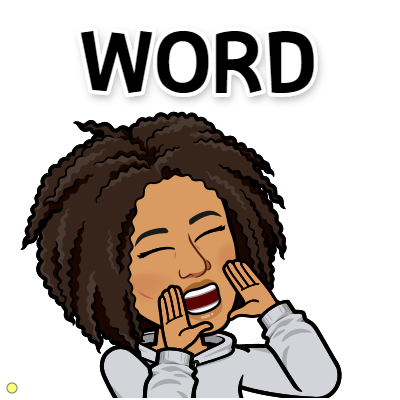 5-3 Probability & Area
Key Concepts
Probability
SWBAT use area IOT determine probabilities.
5-3 Examples
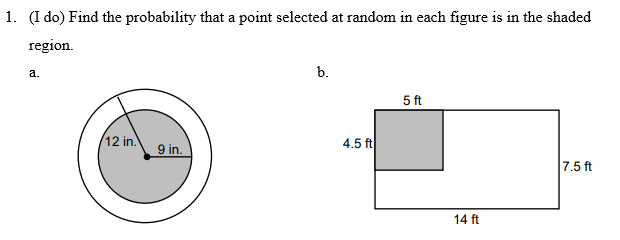 SWBAT use area IOT determine probabilities.
5-3 Examples
#1 cont
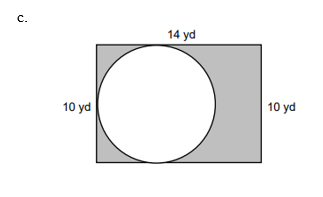 SWBAT use area IOT determine probabilities.
5-3 Examples
(We do) A treasure chest was buried long ago beneath what is now Cordova High school   property. No one knows where the chest lies. If the school property is a rectangle measuring 600 ft by 540 ft, what is the probability that the chest could be found by excavating the baseball diamond, a square with sides of 90 ft each?
SWBAT use area IOT determine probabilities.
5-3 Examples
(They do) Twenty-five darts are randomly thrown at a circular dartboard and all the darts       land within the dartboard. Four hit the bull’s-eye. If the diameter of the bulls-eye is 24 cm, what is the approximate area of the dartboard?
SWBAT use area IOT determine probabilities.
Independent Practice/Lesson Check 5-3
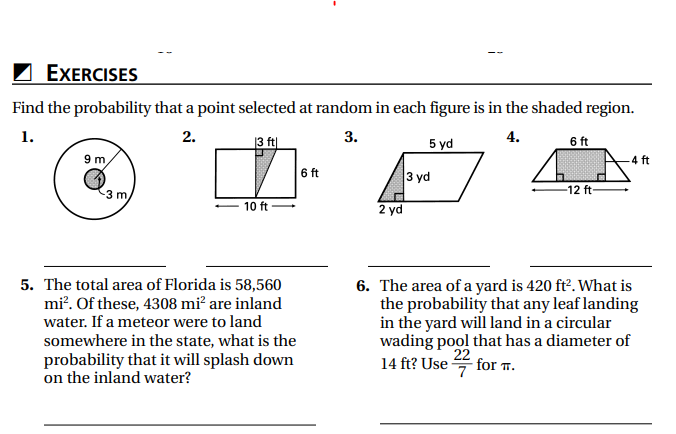 Independent Practice/Lesson Check 5-3
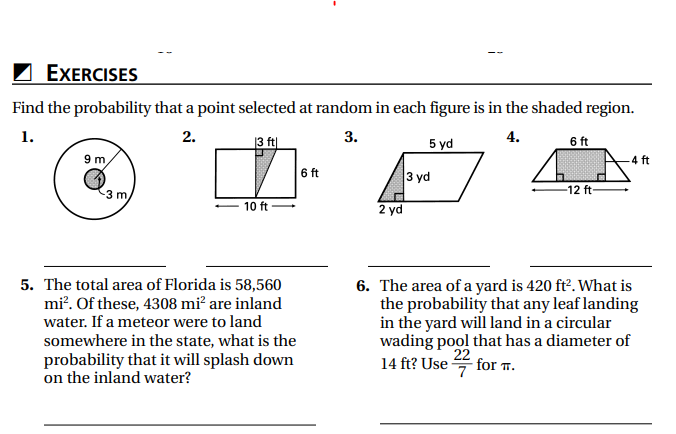 Chapter 5 Perimeter, Circumference, & Area     Standard
B.G.GMD.A.1 Use relationships involving area, perimeter, and volume of geometric figures to compute another measure.

B.G.MG.A.1 Use appropriate technology to find the mathematical model for a set of non-linear data.

B.G.GMD.A.3 Apply a variety of strategies using relationships between perimeter, area, and volume to calculate desired measures in composite figures (i.e., combinations of basic figures).

B.G.MG.A.2 Solve problems involving surface area and volume in real-world
context.
.
5-4 Irregular FiguresObjectives
SWBAT use area IOT determine the area if irregular shapes (or combined figures).
Substitute, simplify and solve.
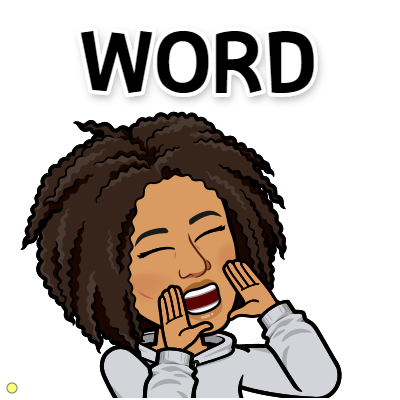 5-4 Irregular Figures
Key Concepts
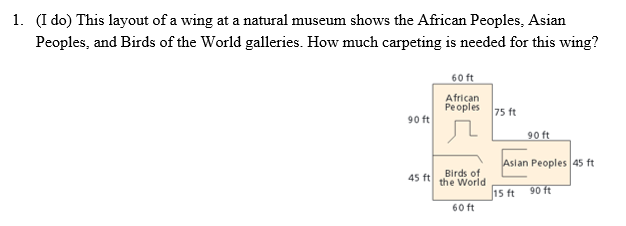 SWBAT use area IOT determine the area if irregular shapes (or combined figures).
5-4 Examples
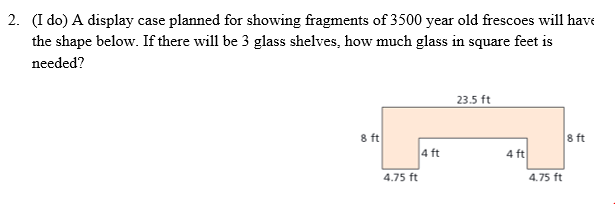 SWBAT use area IOT determine the area if irregular shapes (or combined figures).
5-4 Examples
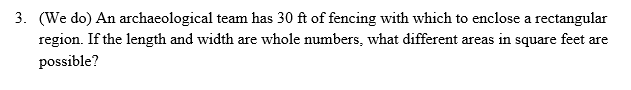 SWBAT use area IOT determine the area if irregular shapes (or combined figures).
5-4 Examples
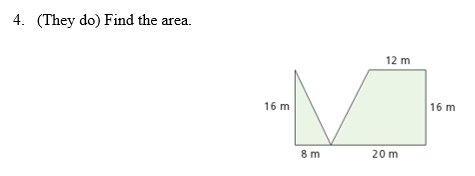 SWBAT use area IOT determine the area if irregular shapes (or combined figures).
Independent Practice/Lesson Check 5-4
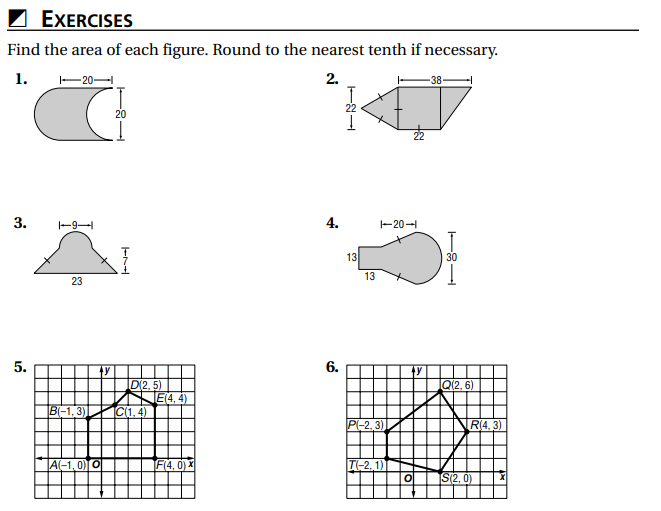 Independent Practice/Lesson Check 5-4
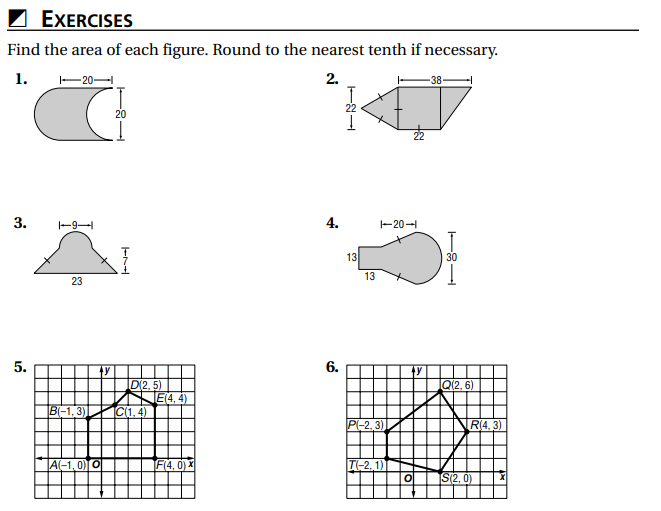 Chapter 5 Perimeter, Circumference, & Area     Standard
B.G.GMD.A.1 Use relationships involving area, perimeter, and volume of geometric figures to compute another measure.

B.G.MG.A.1 Use appropriate technology to find the mathematical model for a set of non-linear data.

B.G.GMD.A.3 Apply a variety of strategies using relationships between perimeter, area, and volume to calculate desired measures in composite figures (i.e., combinations of basic figures).

B.G.MG.A.2 Solve problems involving surface area and volume in real-world
context.
.
5-5 Three-Dimensional FiguresObjectives
The amount of space filling an object .
SWBAT analyze three-dimensional figures IOT determine the surface area and volume.
Figures having length, with and height
Name and identify parts needed
The amount it takes to cover a geometric figure.
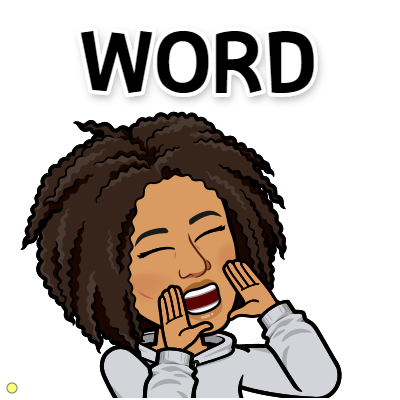 5-5 Three-Dimensional Figures
Key Concepts
______________________- a solid figure having length, width and height.
	______________________- a solid figure having many plane (2-D) faces. 
	______________________- the polygons that make up a polyhedron.
______________________- the segments joining the faces of a polyhedron.
______________________- a point (corner) joining the segments of a polyhedron.
3-D Figure
Polyhedron
Faces
Edges
Vertex
SWBAT analyze three-dimensional figures IOT determine the surface area and volume.
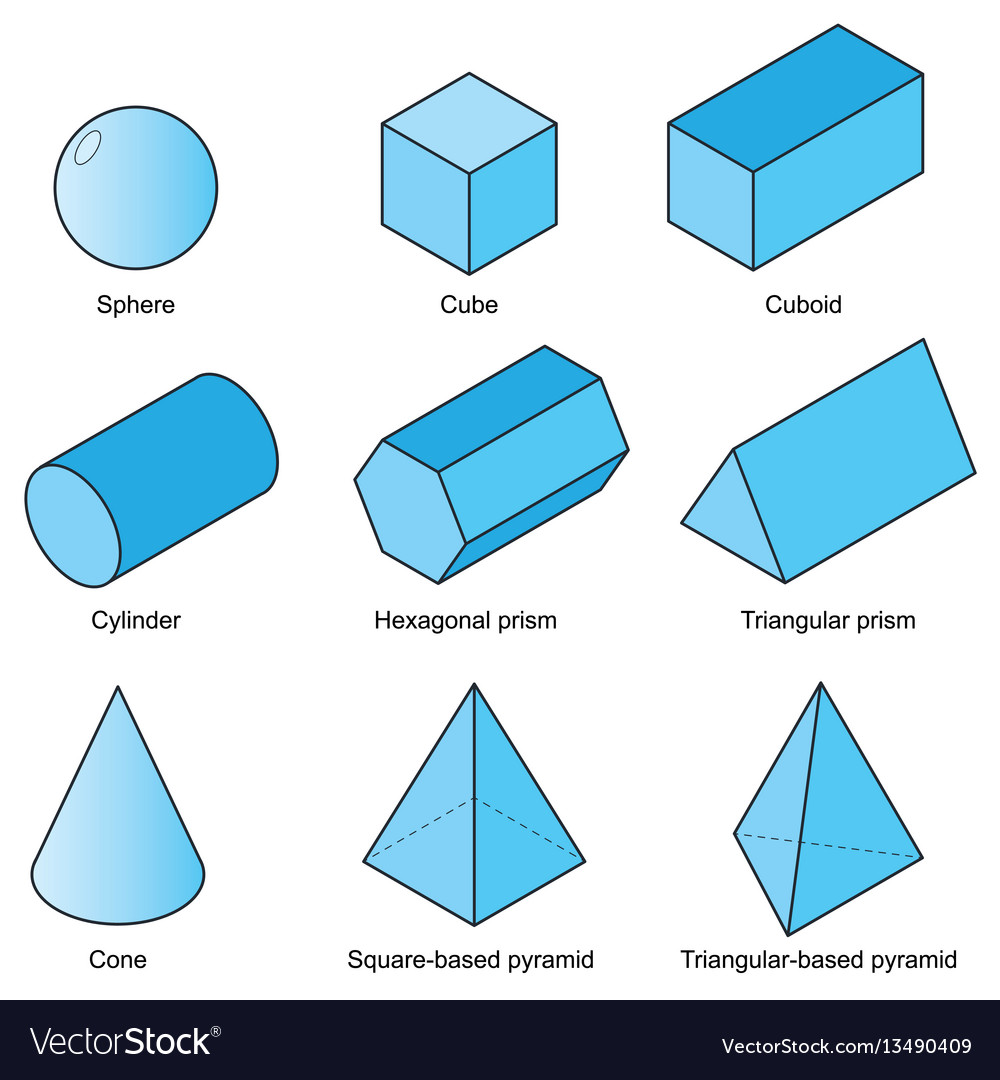 5-5 3-D Figures
Key Concepts
SWBAT analyze three-dimensional figures IOT determine the surface area and volume.
5-5 Examples
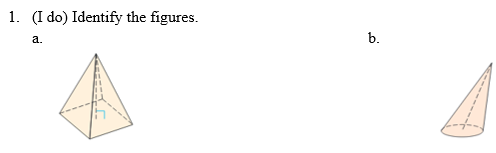 SWBAT analyze three-dimensional figures IOT determine the surface area and volume.
5-5 Examples
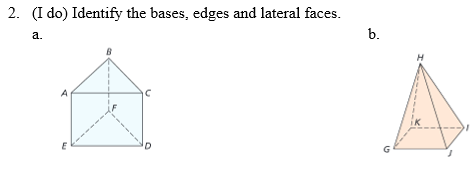 SWBAT analyze three-dimensional figures IOT determine the surface area and volume.
5-5 Examples
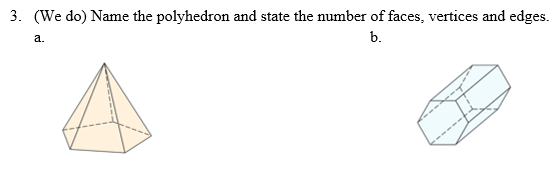 SWBAT analyze three-dimensional figures IOT determine the surface area and volume.
Independent Practice/Lesson Check 5-5
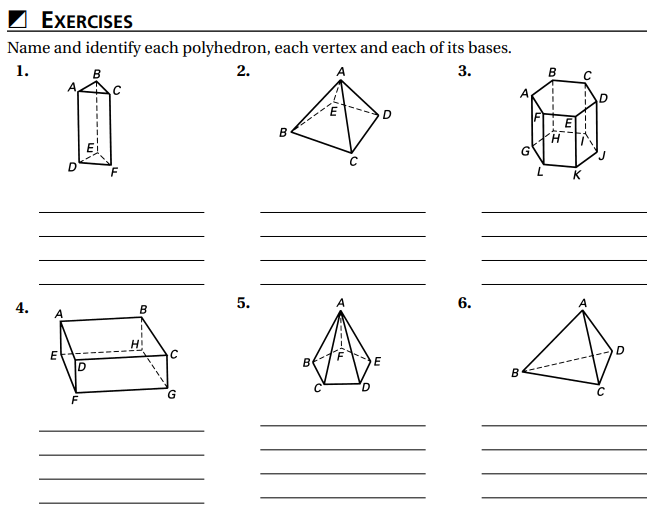 Independent Practice/Lesson Check 5-5
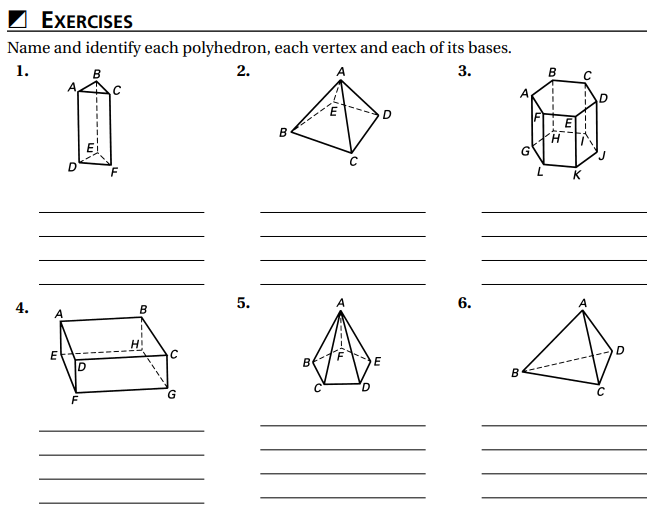 Chapter 5 Perimeter, Circumference, & Area     Standard
B.G.GMD.A.1 Use relationships involving area, perimeter, and volume of geometric figures to compute another measure.

B.G.MG.A.1 Use appropriate technology to find the mathematical model for a set of non-linear data.

B.G.GMD.A.3 Apply a variety of strategies using relationships between perimeter, area, and volume to calculate desired measures in composite figures (i.e., combinations of basic figures).

B.G.MG.A.2 Solve problems involving surface area and volume in real-world
context.
.
5-6 Surface Area of Three-Dimensional FiguresObjectives
The amount of space filling an object .
SWBAT analyze three-dimensional figures IOT determine the surface area and volume.
Figures having length, with and height
Name and identify parts needed
The amount it takes to cover a geometric figure.
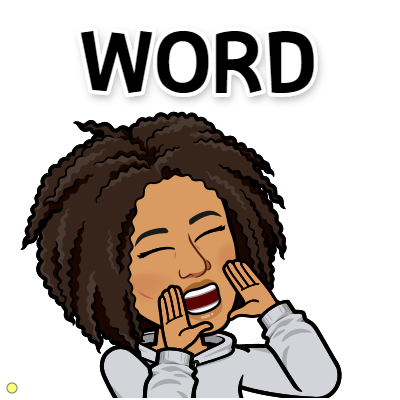 5-6 Surface Area
Key Concepts
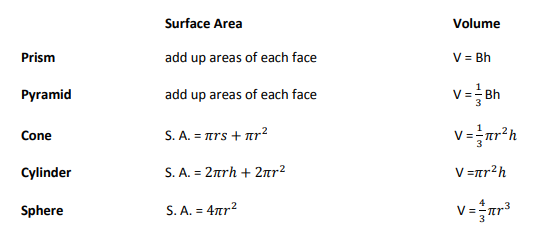 SWBAT analyze three-dimensional figures IOT determine the surface area and volume.
5-6 Examples
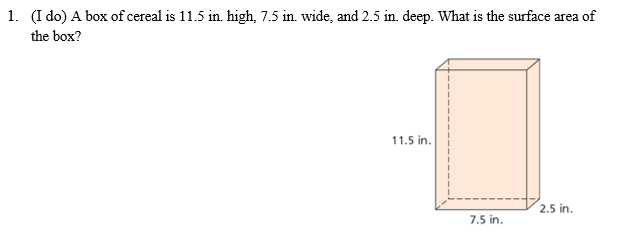 SWBAT analyze three-dimensional figures IOT determine the surface area and volume.
5-6 Examples
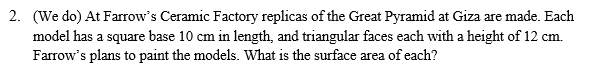 SWBAT analyze three-dimensional figures IOT determine the surface area and volume.
5-6 Examples
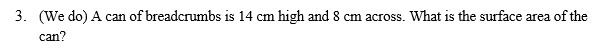 SWBAT analyze three-dimensional figures IOT determine the surface area and volume.
5-6 Examples
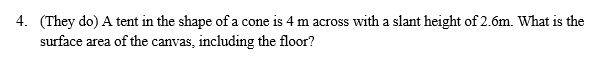 SWBAT analyze three-dimensional figures IOT determine the surface area and volume.
5-6 Examples
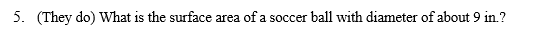 SWBAT analyze three-dimensional figures IOT determine the surface area and volume.
Independent Practice/Lesson Check 5-6
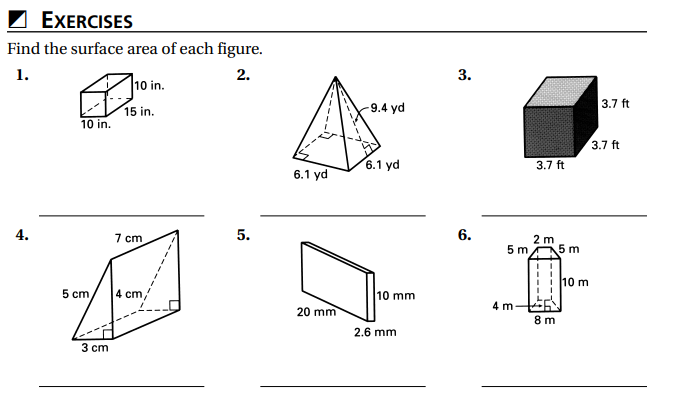 Independent Practice/Lesson Check 5-6
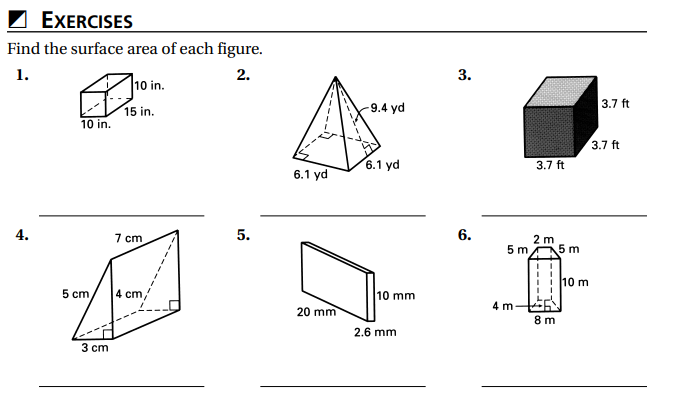 Chapter 5 Perimeter, Circumference, & Area     Standard
B.G.GMD.A.1 Use relationships involving area, perimeter, and volume of geometric figures to compute another measure.

B.G.MG.A.1 Use appropriate technology to find the mathematical model for a set of non-linear data.

B.G.GMD.A.3 Apply a variety of strategies using relationships between perimeter, area, and volume to calculate desired measures in composite figures (i.e., combinations of basic figures).

B.G.MG.A.2 Solve problems involving surface area and volume in real-world
context.
.
5-7 Volume of Three-Dimensional FiguresObjectives
The amount of space filling an object .
SWBAT analyze three-dimensional figures IOT determine the surface area and volume.
Figures having length, with and height
Name and identify parts needed
The amount it takes to cover a geometric figure.
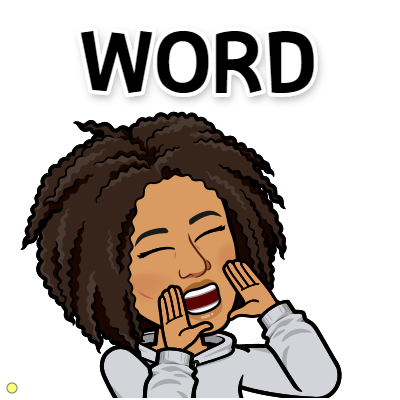 5-7 Volume
Key Concepts
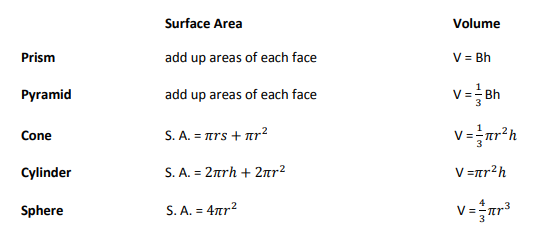 SWBAT analyze three-dimensional figures IOT determine the surface area and volume.
5-7 Examples
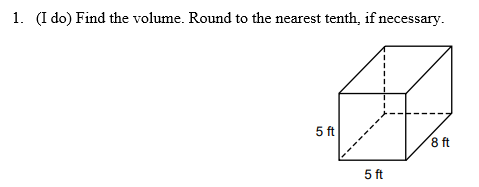 SWBAT analyze three-dimensional figures IOT determine the surface area and volume.
5-7 Examples
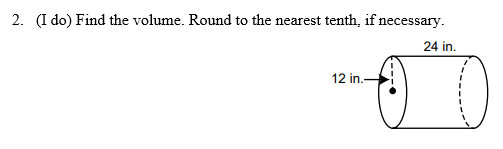 SWBAT analyze three-dimensional figures IOT determine the surface area and volume.
5-7 Examples
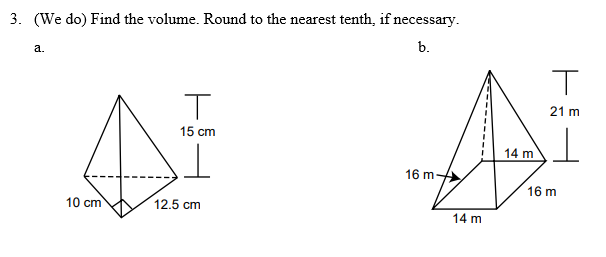 SWBAT analyze three-dimensional figures IOT determine the surface area and volume.
5-7 Examples
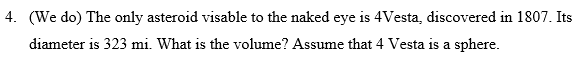 SWBAT analyze three-dimensional figures IOT determine the surface area and volume.
5-7 Examples
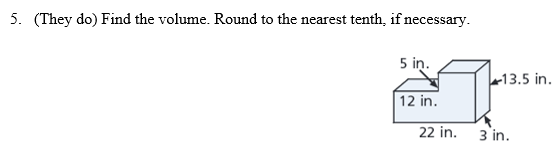 SWBAT analyze three-dimensional figures IOT determine the surface area and volume.
5-7 Examples
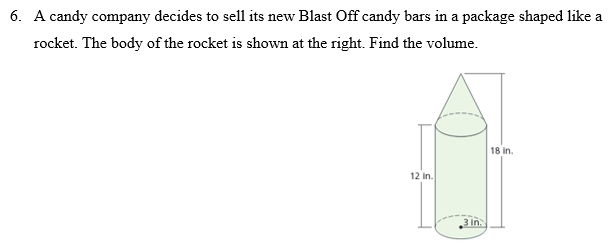 SWBAT analyze three-dimensional figures IOT determine the surface area and volume.
Independent Practice/Lesson Check 5-7
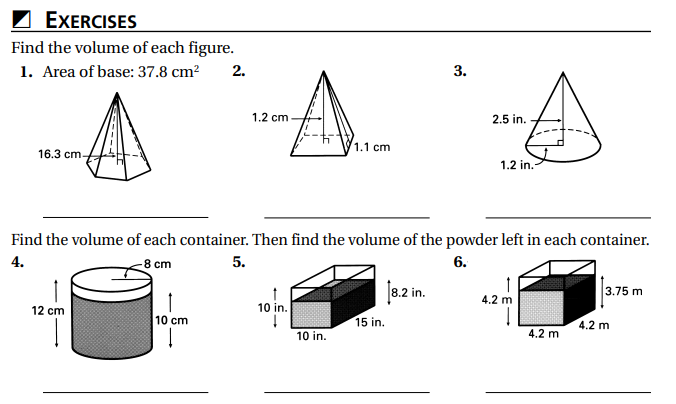 Independent Practice/Lesson Check 5-7
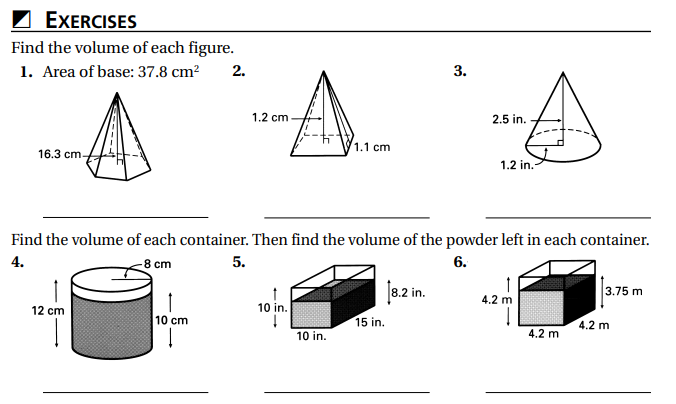